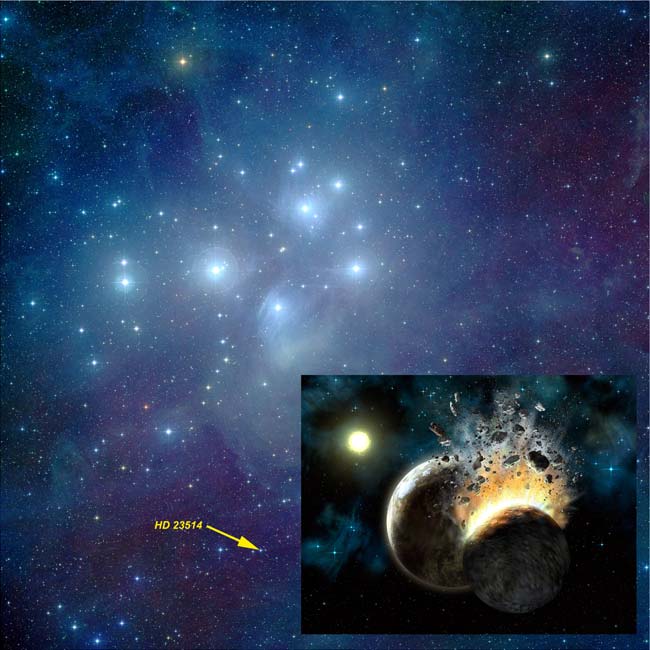 UNIVERSIDAD TECNOLOGICA OTEIMA
ORIENTACION 


EDUCATIVA Y PROFESIONAL

POR
OSIRIS DEL C. RODRIGUEZ
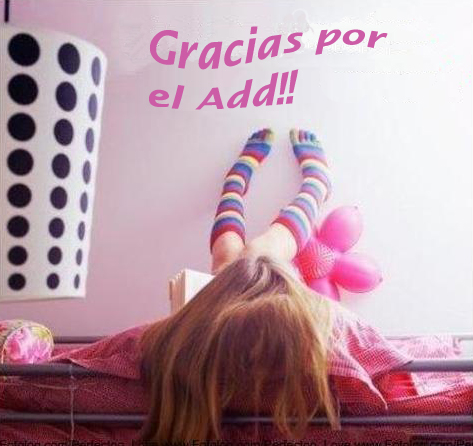 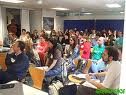 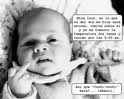